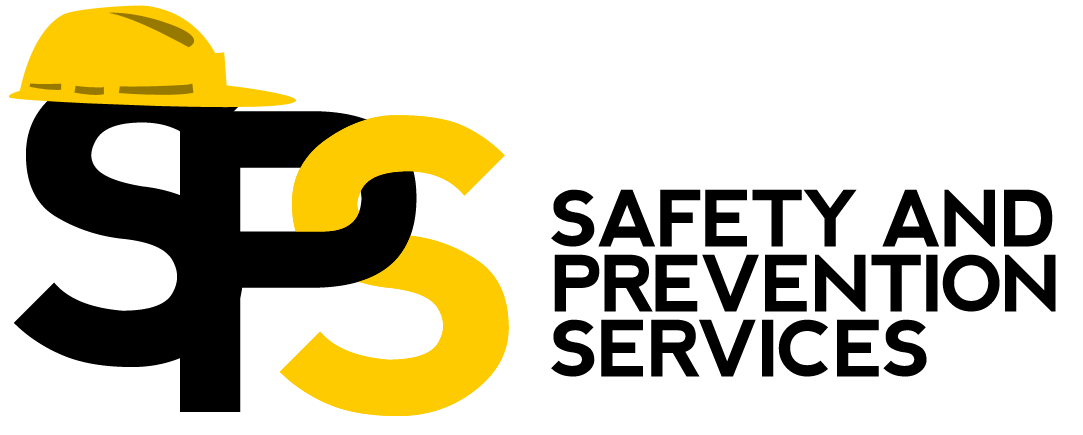 Company’s short presentation
General presentation
We offer a complete package of professional Occupational Health and Safety services;
We hold the certification from the Ministry of Labour, Family and Social Protection number 2825/21.09.2012;
Our specialists have experience and training as OHS coordinators and evaluators for job openings;
We are always up to date with the most recent laws in safety domain;
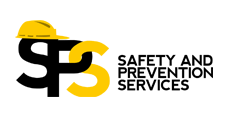 General presentation
Our experience in Workplace Safety was accumulated over time in the area of oil refining. We are proud of the big projects we finalized with success. An example is the safety coordination of a technological turnaround in a refinery: complex works done ​​in 40 days by approximately 5,000 employees, with an amount of more than 1.7 million worked hours, ended without work accidents.
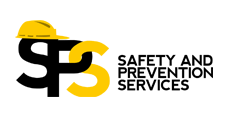 Our employees offer professional services for:
Safety Coordination according to Governmental Decision number 300/2006 on the minimum health and safety requirements on temporary or mobile construction sites, both in the design and execution phase; 

Risk assessment of each working point and elaboration of the Prevention and Protection Plan (HSE Plan);
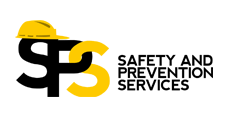 Our employees offer professional services for:
Safety consultancy for management, in order to ensure safe working conditions for it’s own employees, including the necessary PPE according to the activity and assessed risks;

Proposal of clauses regarding HSE measures when signing contracts with other employers;

Preparing and / or checking the necessary documents for the internal and/or second part audits, or to obtain OHSAS certification;
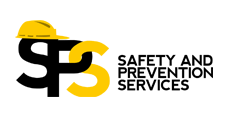 Our employees offer professional services for:
Elaboration of training theme and schedule, preparation for HSE personnel training material;

Providing regular HSE training, as well as testing personnel to verify the effectiveness of the training;

Elaboration of specific work instructions or procedures for your own activities and personnel training;
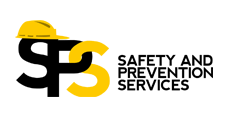 Our employees offer professional services for:
Preparation of emergency action plan;
Participation in the investigation of events and preparation of the investigation file;

Participation in the inspections carried out by the authorities;

Tracking of the fulfillment of measures imposed by the Territorial Labor Inspectorate inspectors.
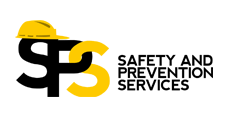 Our contact data
Address: Eroilor Street, no. 13, Corlatesti, Berceni,Prahova County, Zip code: 107063
Site: www.spservices.ro 
Registration number: J29/1153/2012
Unique registration code (C.U.I.): 30479534
Administrators:
	Luminita Maguleanu 
	- e-mail: luminita.maguleanu@spservices.ro
	- mobile phone: 0722 517 512
	Valentina Nicolae
	- e-mail: valentina.nicolae@spservices.ro
	- mobile phone: 0726 351 510
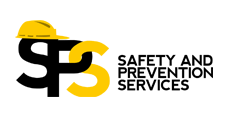 For the duration of our contract you will NOT waste time with complex explanations and time-consuming meetings: 
WE KNOW WHAT NEEDS TO BE DONE AND WE ACT WITH SERIOUSNESS AND PROFESSIONALISM!
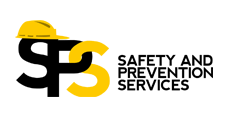